FTOUWIs in de eerste lijn
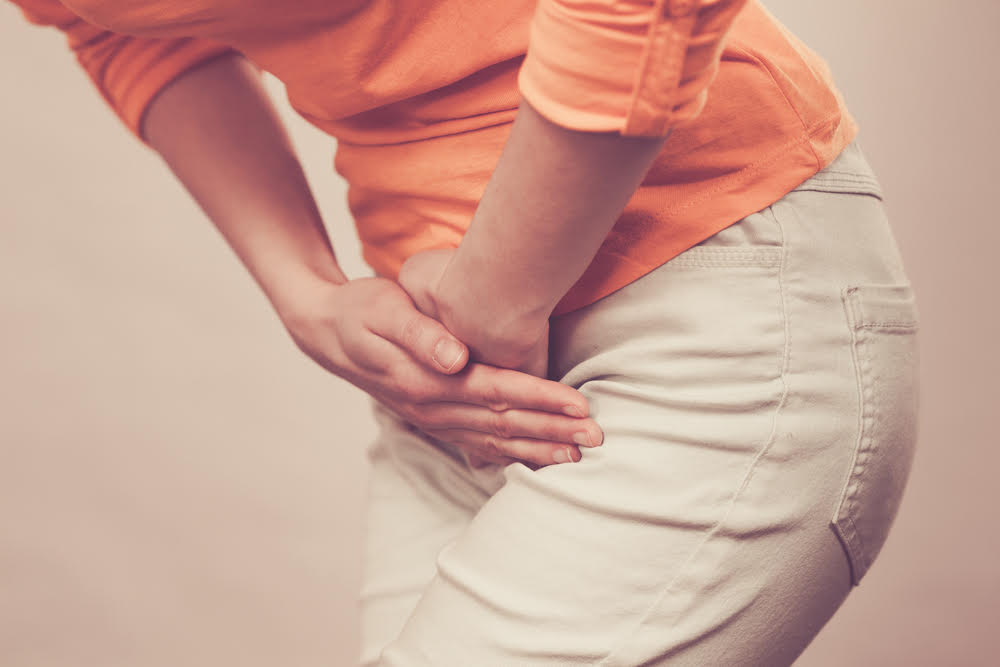 Vul hier uw naam in
Inhoud
Deel 1: Werkbelasting UWIs op de HAP

Deel 2: To treat or not to treat?
Verenso richtlijn
Uitgestelde recepten

Deel 3: BRMO
Deel 4: Het recept
Communicatie met de apotheek
[Speaker Notes: Zie voor het eerste deel het bijgevoegde artikel: https://www.ncbi.nlm.nih.gov/pmc/articles/PMC7653778/]
Doelen FTO
Indruk krijgen van de werkbelasting van UWIs 
Kennis opdoen over de nieuwe richtlijn voor ouderen en de rol van asymptomatische bacteriurie
Kennis opdoen over de nieuwe NHG standaard en de rol van het uitgestelde antibiotica recept
Kennis opdoen over BRMO bij UWIs en hoe te registreren in de praktijk
Het maken van afspraken over UWI diagnostiek en voorschriften in de praktijk
Deel 1: UWIs op de HAP
In 2018 5698 contacten vermoeden UWI
(3551 Heerlen; 2147 Maastricht)

3383 fysiek contact (59.4%)

78.7% vrouwen
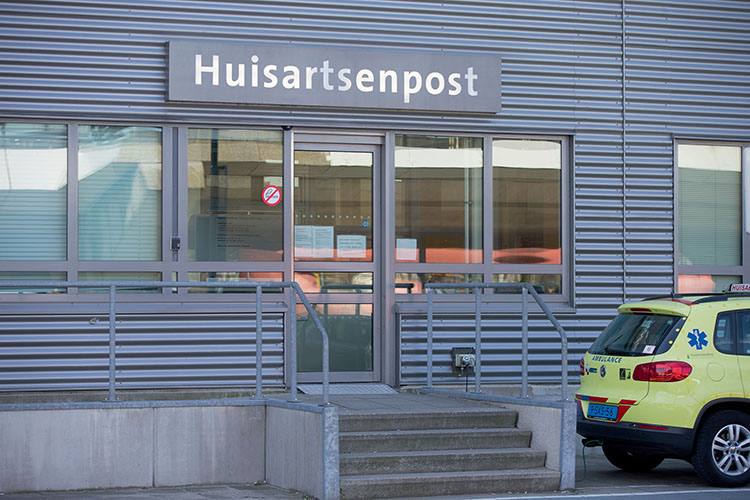 [Speaker Notes: 2315 alleen telefonisch contact (40.6%)]
Deel 1: UWIs op de HAP - diagnostiek
Urinestick: 2961 patienten (87.5%)
Kweek: 232 patienten (4.1%)

Redenen om bij twijfel over diagnose niet te kweken?
Onbekendheid
Verantwoordelijkheid eigen HA?
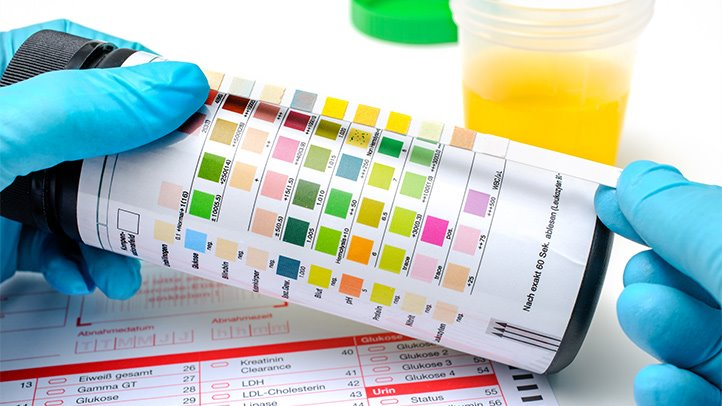 Deel 1: UWIs op de HAP - diagnostiek
1689 patiënten hoog risico
Slechts 1 op 10 met indicatie voor kweek kreeg ook daadwerkelijk kweek
Van ingezette kweken had 45% geen indicatie hiervoor!
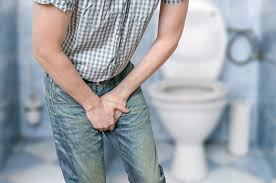 [Speaker Notes: 1524 geen kweek afgenomen (90.2%)
130 wel een kweek afgenomen (7.7%)
23 patienten kweek geadviseerd eigen HA (1.4%)
12 patienten reeds kweek afgenomen (0.7%)]
Deel 1: UWIs op de HAP - Beleid
68.7% (n= 3915) kreeg antibiotica

+ nitritiet  99% een kuur
- nitriet  79% alsnog een kuur

Bij 1 op de 5 klopte de duur van de kuur niet
[Speaker Notes: Nitrofurantoine (58.8%)
Ciprofloxacine (19.6%)
Fosfomycine (11.5%)
Augmentin (6.5%) 
Trimethoprim (2.8%)
Cotrimoxazol (0.8%)]
Deel 1: UWIs op de HAP - Beleid
1648 van de voorschriften was telefonisch (42.1%)

Bij telefonisch voorschrijven kreeg 75.1% eerste keus, bij fysiek contact 57.1%
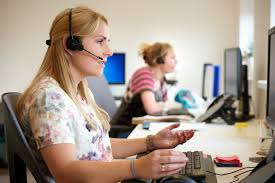 UWIs op de HAP
Veel contacten en veel antibiotica ongeacht urinestick uitslag

Veel ruimte voor verbetering  
Kweken goed inzetten
Keuze van middel

Moet iedere UWI behandeld?
Vragen over UWIs op de HAP?
Deel 2: To treat or not to treat?
Verzorging met urinesticks on tour 
“De urine rook dus ik heb hem nagekeken”
“De patiënt keek anders uit zijn ogen dus ik heb de urine gestickt”

Uitslag: nitriet+, leuko++, ery-

En nu?
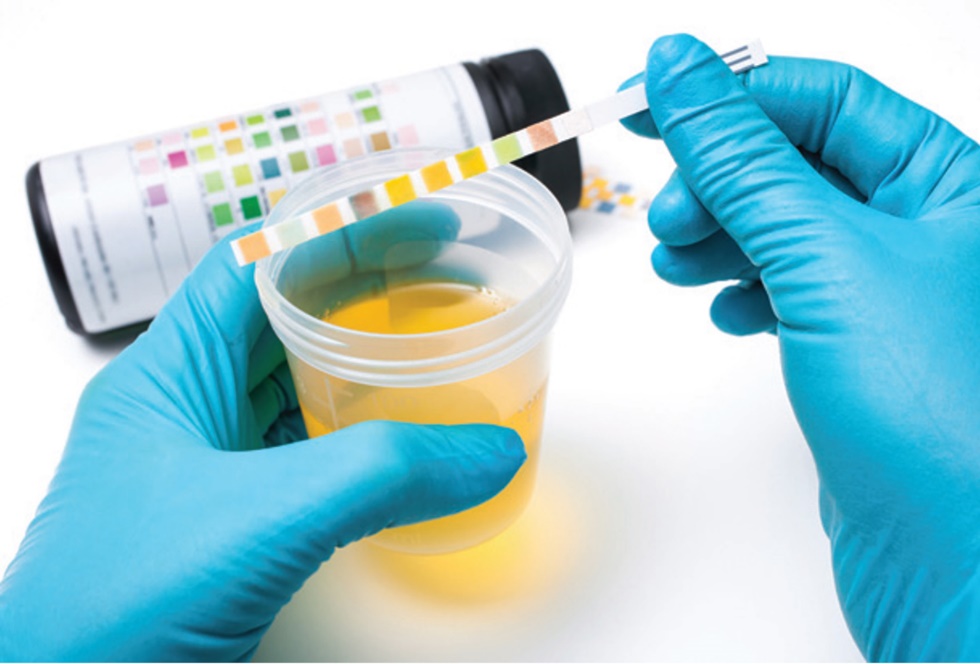 [Speaker Notes: Discussieer hier met je collega’s wat je zou doen en of ze dit soort citaten herkennen]
Citaten uit de agenda
Zorg belt: pt (89 jaar) lijkt anders, vermoeden UWI. Urine gebracht, nitriet+, leuko++. Welke kuur?

Pt (92 jaar) vermoedt weer UWI, voelt zich moe, altijd hierbij. Urine: nitriet+, leuko+, ery+. Kuur akkoord? Of visite?
[Speaker Notes: In de huidige praktijk wordt door verpleegkundigen en/of verzorgenden vaak zelfstandig besloten tot urineonderzoek (middels een urinestick), niet zelden op basis van aspecifieke gedragsveranderingen en niet-urineweggerelateerde klinische verschijnselen. Bij een afwijkende testuitslag van de urinestick wordt vervolgens contact gelegd met de arts of diens praktijkassistente met het verzoek antibiotica voor te schrijven. Aangezien de urinestick in de herziene richtlijn alleen nog een plaats heeft bij het uitsluiten van een urineweginfectie, zijn nieuwe en veel striktere werkafspraken nodig tussen arts en verpleging/verzorging over de inzet van urineonderzoek. De plaats van het urineonderzoek (d.m.v. een urinestick) binnen de herziene richtlijn kan kortweg gekenschetst worden als: nee, tenzij.]
Deel 2: To treat or not to treat?
Verenso richtlijn
60% antibiotica bij verpleeghuisbewoners UWIs
Helft daarvan onnodig!
50% heeft asymptomatische bacterieurie
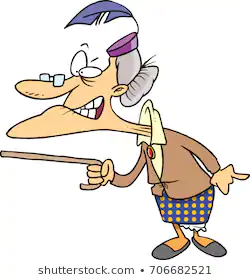 [Speaker Notes: https://www.verenso.nl/richtlijnen-en-praktijkvoering/richtlijnendatabase/urineweginfecties]
Deel 2: To treat or not to treat?
Hoe zit dat dan met aspecifieke presentatie?
Ducharme et al 2007
200 pt met delier op SEH, nauwelijks meer positieve kweken
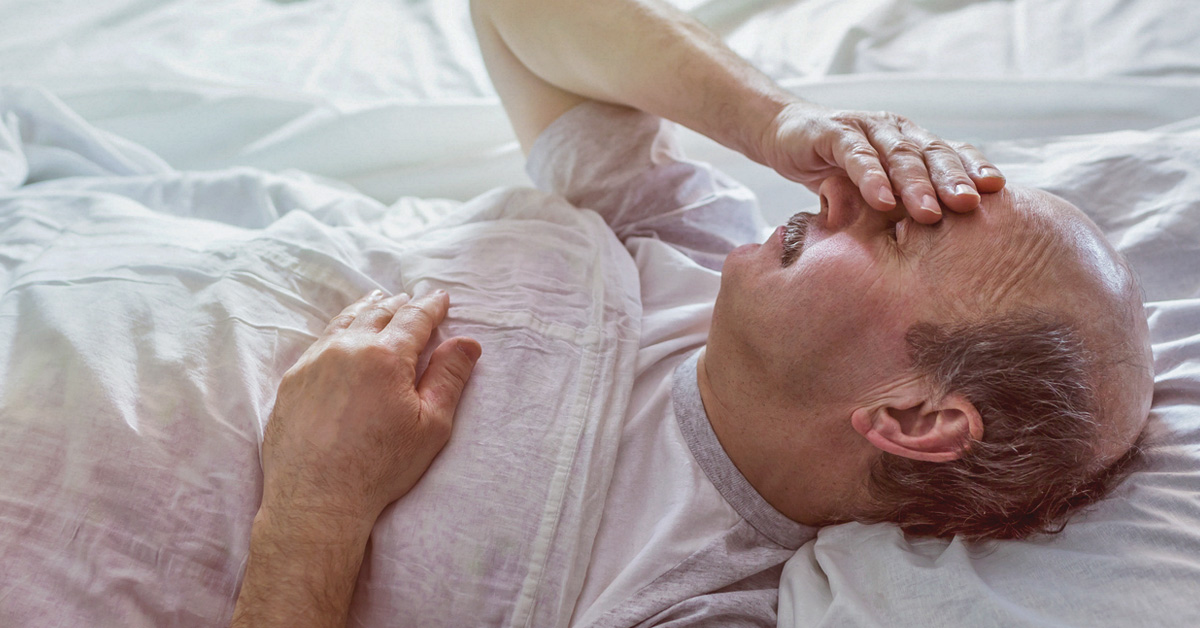 Deel 2: To treat or not to treat?
Verenso richtlijn
Dus noodzaak hogere drempel urine co en hogere drempel behandelen

Bij katheter alleen controle bij koorts/rillingen/ziek zijn
Bij anderen alleen bij duidelijke NIEUWE mictieklachten
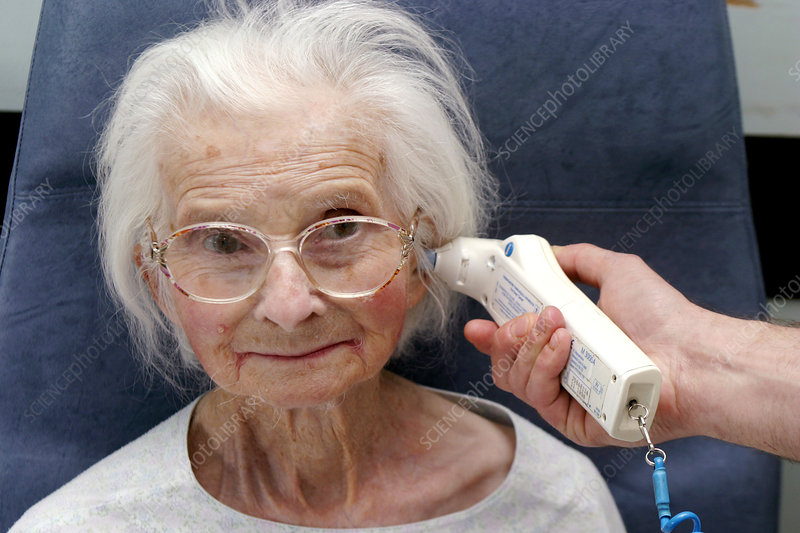 [Speaker Notes: De herziene richtlijn wijkt sterk af van de voorgaande en behelst een ingrijpende verandering ten opzichte van de huidige praktijk. Vooral in het diagnostisch proces vergen de aanbevelingen in deze richtlijn een cultuuromslag: de rol van het aanvullend onderzoek (in het bijzonder de urinestick) dat tot op heden dominant was wordt ondergeschikt aan het klinisch oordeel. Met andere woorden: er komt  veel meer nadruk te liggen op anamnese en lichamelijk onderzoek en op de klinische diagnose.]
Deel 2: To treat or not to treat?
Maar aantal complicaties?
Gharbi et al 2019: meer sepsis door minder behandeling UWIs?
2,2% vs 2,9%

Maar…
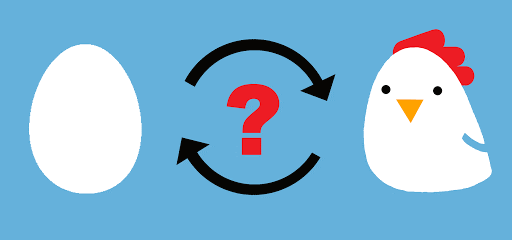 [Speaker Notes: In deze studie lijkt geen sprake van een causaal verband. Zo zijn de mensen die geen behandeling kregen voor een deel al meteen opgenomen in het ziekenhuis, omdat ze zieker waren. Zie de goede uitleg hier: https://www.bmj.com/content/364/bmj.l780]
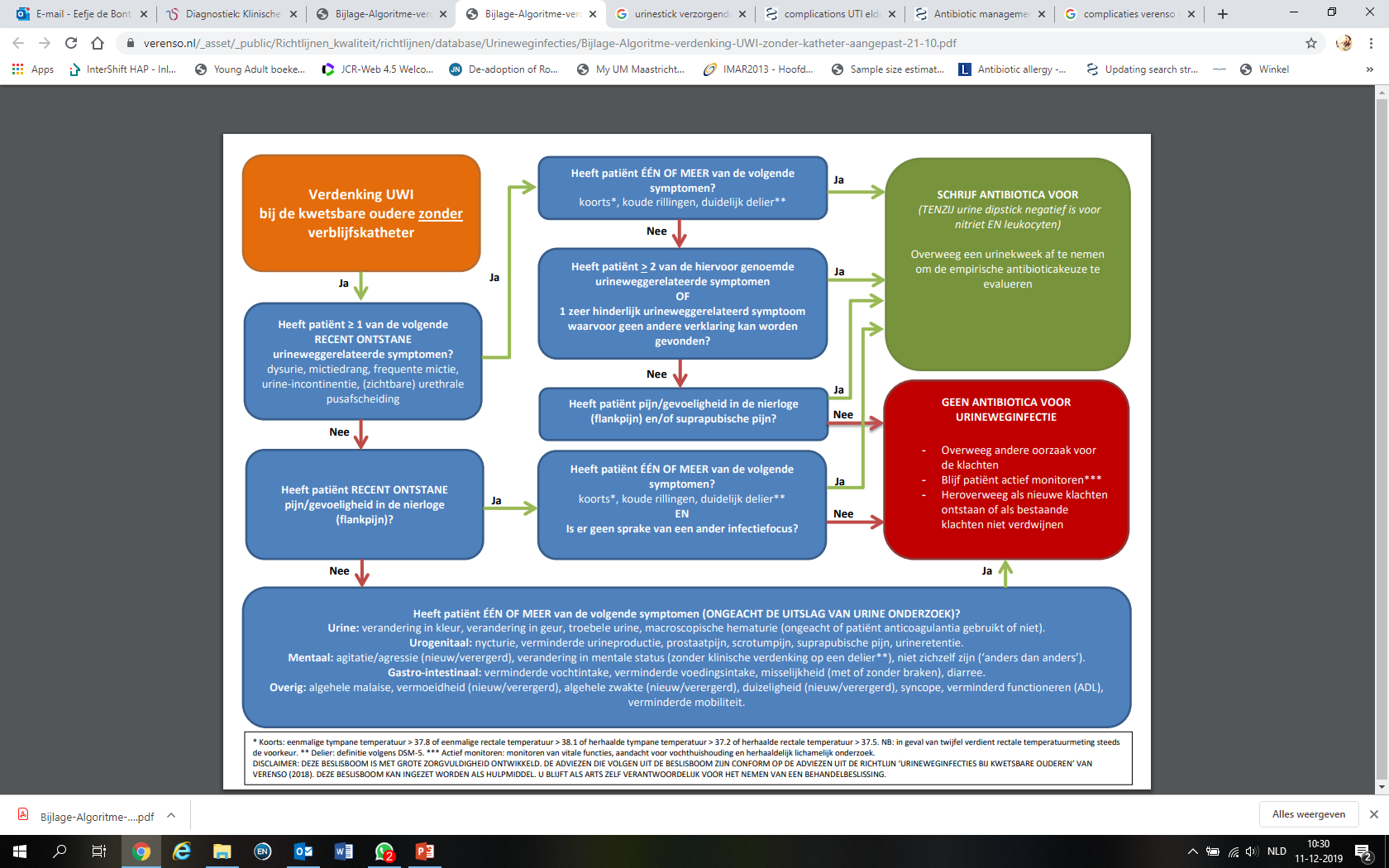 Deel 2: To treat or not to treat?
Uitgesteld recept bij gezonde vrouwen
Weinig toegepast

>50% UWIs in deze populatie is zelf limiterend

Butler et al 2015: slechts 63% pt nam antibiotica ook echt in!
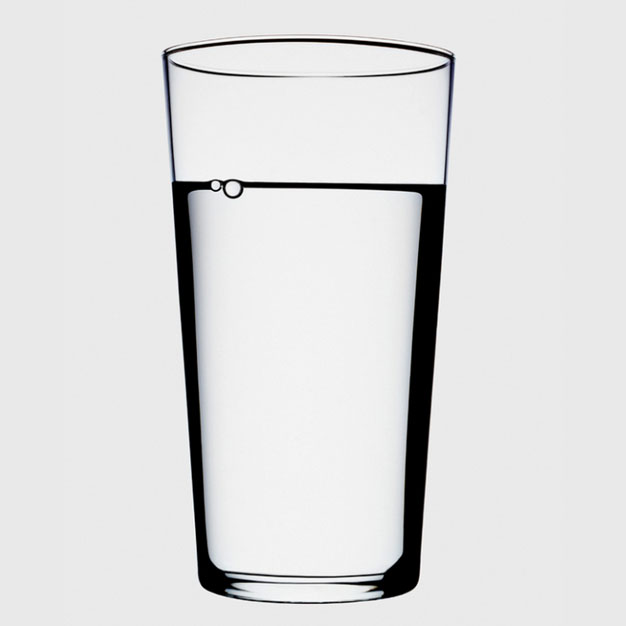 Deel 2: To treat or not to treat?
Samengevat:
Hogere drempel urine co nodig
Indien UWI is antibiotica nog steeds niet altijd nodig
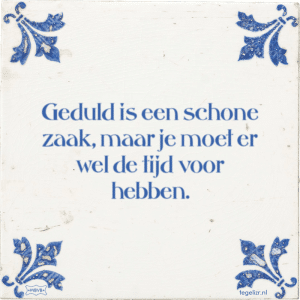 Deel 3: BRMO
Staat voor:

Bijzonder moeilijk raar onderwerp
Bijzonder resistent micro-organisme


Kunt u voorbeelden noemen?
Deel 3: BRMO
U krijgt een urinekweekuitslag waarin staat dat de patiënt een ESBL producerende bacterie heeft, wat doet u?
Deel 3: BRMO
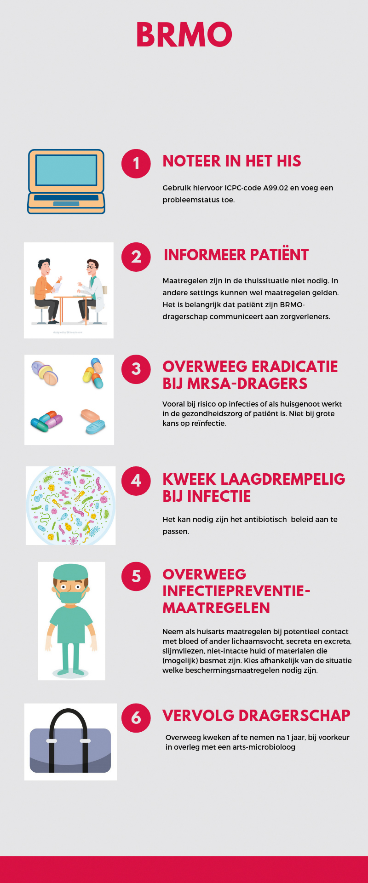 Deel 4: Het antibiotica recept
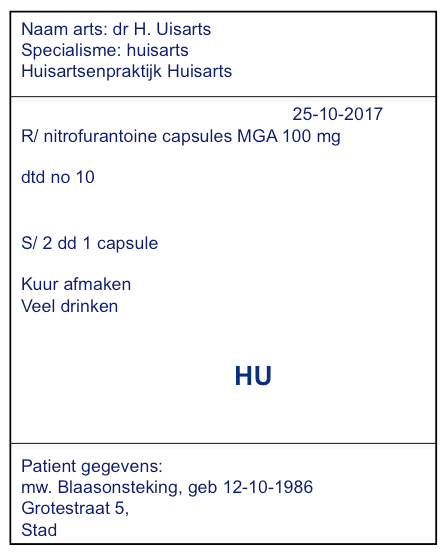 Stelling:
Ik communiceer wel eens met de apotheek over mijn keuze voor een antibioticum
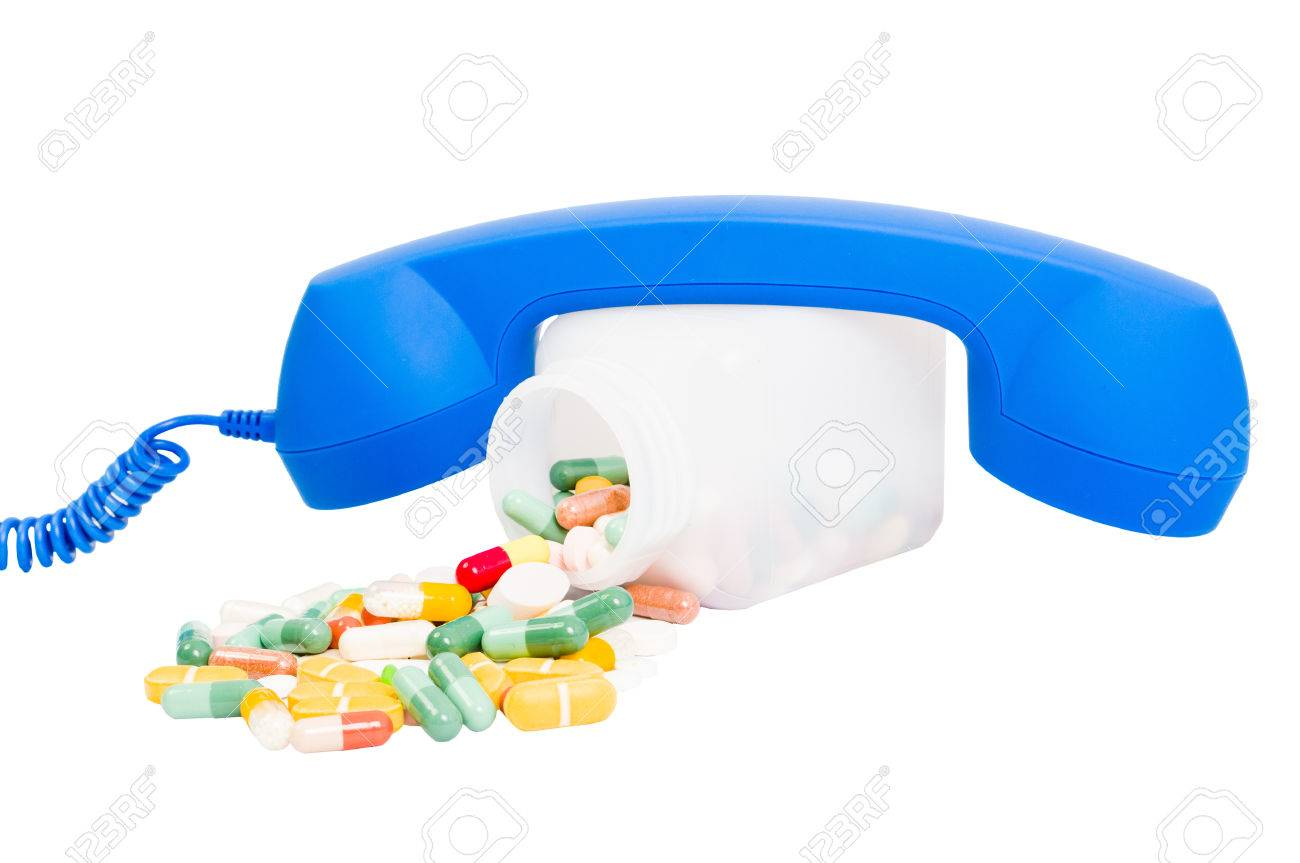 JA

NEE
Stelling:
Ik communiceer wel eens met de apotheek over mijn keuze voor een dosering
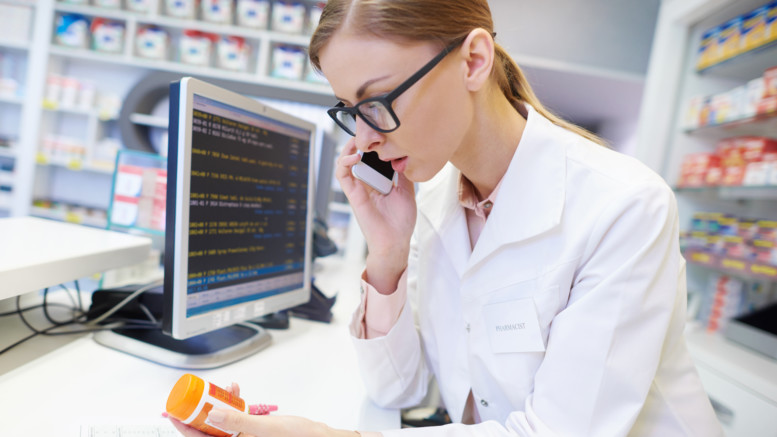 JA

NEE
Voorbeeldrecept
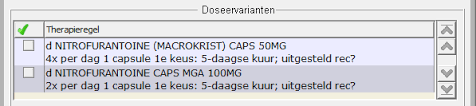 Antibiotica recepten en communicatie met de apotheek
Kwalitatief onderzoek apotheek
Behoefte aan meer communicatie over bewuste keuzes
Veiliger en sneller
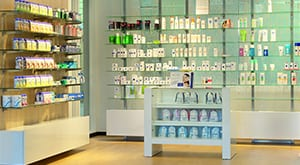 Amoxicilline - recept
Doseer op gewicht
60mg/kg, evt verdeeld over 2 doses

Schrijf DADIG voor:

Dagdosis (60 mg/kg/dag)  
Aantal giften per dag (2) 
Duur (bijv. 7 dagen) 
Indicatie (bijv. otitis media) 
Gewicht ( bijv. 20 kg)
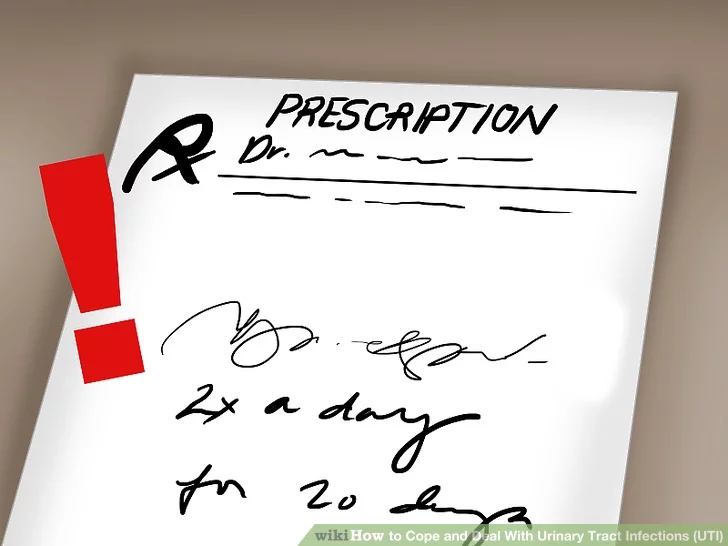 Take home messages
Hoge werkbelasting UWIs in eerste lijn
Veel antibiotica
Veel ruimte voor verbetering door:
Drempel urine co ophogen
Besluit om te behandelen bespreken
Als we voorschrijven dan goede communicatie met apotheek
MAKEN VAN AFSPRAKEN
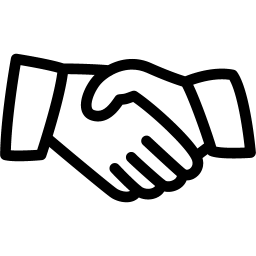 Vakgroep Huisartsgeneeskunde
[Speaker Notes: Herhaal de genoemde verbeterpunten. Laat de deelnemers aangeven welke verbeterpunten zij als eerste willen aanpakken en welke resultaten zij hiermee willen bereiken.

Formuleer de beoogde resultaten volgens de SMART-principes (Specifiek, Meetbaar, Aanvaardbaar, Resultaatgericht en Tijdgebonden). In bijlage 4 staan voorbeelden van afspraken en resultaatdoelstellingen.]
Maken van afspraken
Afspraak 1
Voeg hier het voorstel van de voorbereiders in voor de groepsafspraken over het voorkomen en tegengaan van antibioticaresistentie.

Actie 1
Voeg hier het voorstel van de voorbereiders in voor de bijbehorende actie.

Resultaatdoelstelling 1
Voeg hier het voorstel van de voorbereiders in voor de bijbehorende
resultaatdoelstelling.
Vakgroep Huisartsgeneeskunde
Referenties
Van Pinxteren B KB, Geerlings SE, Visser HS, Klinkhamer S, Van der Weele GM, Verduijn MM, Opstelten W, Burgers JS, Van Asselt KM. NHG-Standaard Urineweginfecties. Huisarts Wet. 2013;56(6):270-80.
Verenso. Urineweginfecties richtlijn. 2018. https://www.verenso.nl/richtlijnen-en-praktijkvoering/richtlijnendatabase/urineweginfecties
Ducharme J, Neilson S, Ginn JL. Can urine cultures and reagent test strips be used to diagnose urinary tract infection in elderly emergency department patients without focal urinary symptoms? CJEM. 2007 Mar;9(2):87-92. Erratum in: CJEM. 2007;9(4):285.
Gharbi M, Drysdale JH, Lishman H, Goudie R, Molokhia M, Johnson AP, et al. Antibiotic management of urinary tract infection in elderly patients in primary care and its association with bloodstream infections and all cause mortality: population based cohort study. BMJ. 2019;364:l525.
Duane S, Beatty P, Murphy AW, Vellinga A. Exploring Experiences of Delayed Prescribing and Symptomatic Treatment for Urinary Tract Infections among General Practitioners and Patients in Ambulatory Care: A Qualitative Study. Antibiotics (Basel). 2016;5(3).
Butler CC, Hawking MK, Quigley A, McNulty CA. Incidence, severity, help seeking, and management of uncomplicated urinary tract infection: a population-based survey. Br J Gen Pract. 2015;65(639):e702-7.
Peters B, de Bont EG, Cals JW. [Amoxicillin and paracetamol dosing in children: playing safe]. Ned Tijdschr Geneeskd. 2016;160:D345.
Evaluatie
LINK ontwikkelt scholingen en stelt deze gratis kant en klaar beschikbaar. 
Het enige dat we in ruil hiervoor nodig hebben is jullie evaluatie en input over het FTO dat jullie hebben gebruikt. Zie hiervoor het bijgevoegde evaluatie formulier op onze website. Het formulier mogen jullie sturen naar link@nazl.nl
Vragen?
Eefje de Bont, huisarts- onderzoekerHuisartsgeneeskunde, Universiteit Maastricht
link@nazl.nl 
Twitter: @Eefje_de_Bont